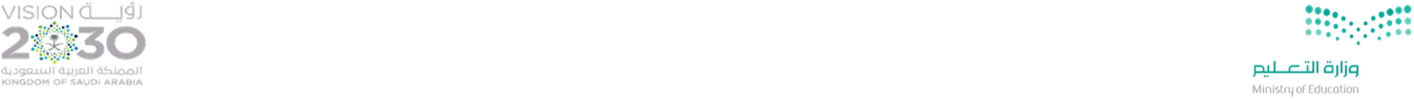 المملكة العربية السعودية
وزارة التعليم
الإدارة العامة للتعليم بــ
المدرسة :
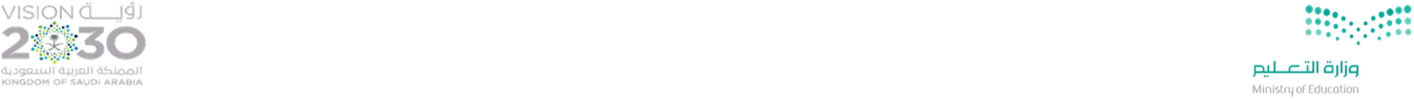 توزيع مادة العلوم للصف السادس  الابتدائي الفصل الدراسي الأول لعام 1445  هــ
المعلمــ / ــة     : ..............................................   التوقيع  ........................... .................................................................

المشرفــ / ــة    :  ..............................................  التوقيع  ........................... .................................................................

مدير  المدرسة  :  ..............................................    التوقيع  ........................... .................................................................
الأسبوع الأول  4-2  الى 8-2
الأسبوع الثاني  11-2  الى 15-2
الأسبوع الثالث  18-2  الى 22-2
الأسبوع الرابع  25-2  الى 29-2
الأسبوع الخامس   2-3  الى 6-3
الأسبوع السادس   9-3  الى 13-3
الأسبوع السابع   16-3  الى 20-3
الأسبوع التاسع     30-3  الى 4 - 4
الأسبوع العاشر      7- 4   الى 11 - 4
الأسبوع الحادي عشر     14- 4   الى 18 - 4
الأسبوع الثاني عشر     21-  4   الى 25 - 4
الأسبوع الثالث عشر     28-  4   الى 2 – 5
الأسبوع الثامن    23-3  الى 27-3
الخلية النباتية والخلية الحيوانية  – انقسام الخلايا
مرجعيات الطالب
انقسام الخلايا - الوراثة و الصفات
الخلية النباتية والخلية الحيوانية
التهيئة و الاستعداد
نظرية الخلية
الوراثة و الصفات  - عمليات الحياة
عمليات الحياة في الانسان و الحيوانات
عمليات الحياة - عمليات الحياة في المخلوقات الدقيقة
الوراثة و الصفات
عمليات الحياة في المخلوقات الدقيقة
الحركة و الاحساس
التهيئة و الاستكشاف                              22 -23
الهضم و الاخراج والتنفس- الاستكشاف  108  – 109
مراجعة الفصل الثاني – نموذج اختبار          70 - 74
التهيئة و الاستكشاف                           32 – 33
1
1
التهيئة والاستعداد
النقل النشط  - مراجعة الدرس                 40 - 41
ما الانقسام المتساوي                         54 - 55
1
1
كيف تتكاثر النباتات                            84 – 85
1
1
1
1
1
1
1
إجازة اليوم الوطني
الحركة و الاحساس – تهيئة واستكشاف   120 - 121
ما المخلوقات الدقيقة                             94 - 95
مرجعيات الطالب 1                         134 – 141
1
ما الوراثة                                     64 – 65
ما الهضم ؟ ما الاخراج ؟                    110 - 111
2
2
2
عمليات الحياة في النبات – تهيئة واستكشاف   78- 79
2
2
2
مادورة حياة بعض النباتات                    86 – 87
2
2
2
2
2
2
ما الجهاز الهيكلي – ما الجهاز العضلي         122 – 123
مرجعيات الطالب  2                   142 - 147
اختبار تشخيصي قبلي 1
كيف اقارن بين الخلايا النباتية و الحيوانية   34 – 35
مراجعة الفصل الاول – نموذج اختبار         44 – 47
ما الانقسام المنصف                          56 – 57
كيف اكتشفت الخلية                                24 - 25
كيف تتكاثر المخلوقات الدقيقة                  96 - 97
كيف تورث الصفات                             66 – 67
ما مدى الحياة – مراجعة الدرس            58 – 59
3
ما أهمية السيقان و الجذور للنبات           80 - 81
ما التنفس                                      112 - 113
3
النقل السلبي                                      36 – 37
مستويات التنظيم في المخلوقات الحية           26 – 27
انقسام الخلايا - التهيئة و الاستكشاف       50 – 51
3
مراجعة شاملة
خطة علاجية 1
ما الاجهزة العصبية – تكامل عمل الجسم  124 - 125
3
3
3
3
3
3
3
ما عفن الخبز – مراجعة الدرس                98 - 99
3
3
4
مراجعة شاملة
4
ما البناء الضوئي ؟ ما التنفس الخلوي       38 - 39
ما دورة الخلية                                   52 – 53
كيف نتتبع الصفات – مراجعة الدرس      68 – 69
الوراثة و الصفات – التهيئة و الاستكشاف  62 – 63
كيف تعمل أوراق النبات                        82 - 83
4
4
المواد الموجودة في جميع المخلوقات - مراجعة الدرس 28-29
4
ما الدوران – مراجعة الدرس                      114 – 117
4
4
4
4
4
4
4
الطريقة العلمية – المهارات العلمية           8 - 13
مراجعة الدرس – مراجعة الفصل الرابع نموذج اختبار 126 – 132
كيف تخزن النبات الغذاء – مراجعة الدرس   88 – 89
المخلوقات الدقيقة - التهيئة و الاستكشاف    92 – 93
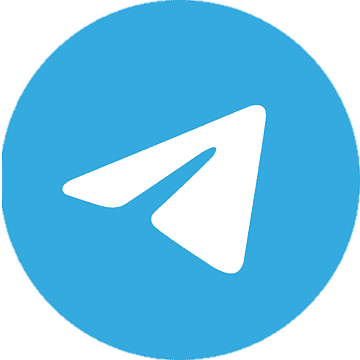 https://t.me/Presentationyosef
برزنتيشن العلوم للمرحلة الابتدائية
مراجعة الفصل الثالث – نموذج اختبار            102 - 105
ملاحظات المعلمــ / ــة :
اختبار نهاية الفصل الدراسي الأول
نهاية الفصل الدراسي الأول
presentation
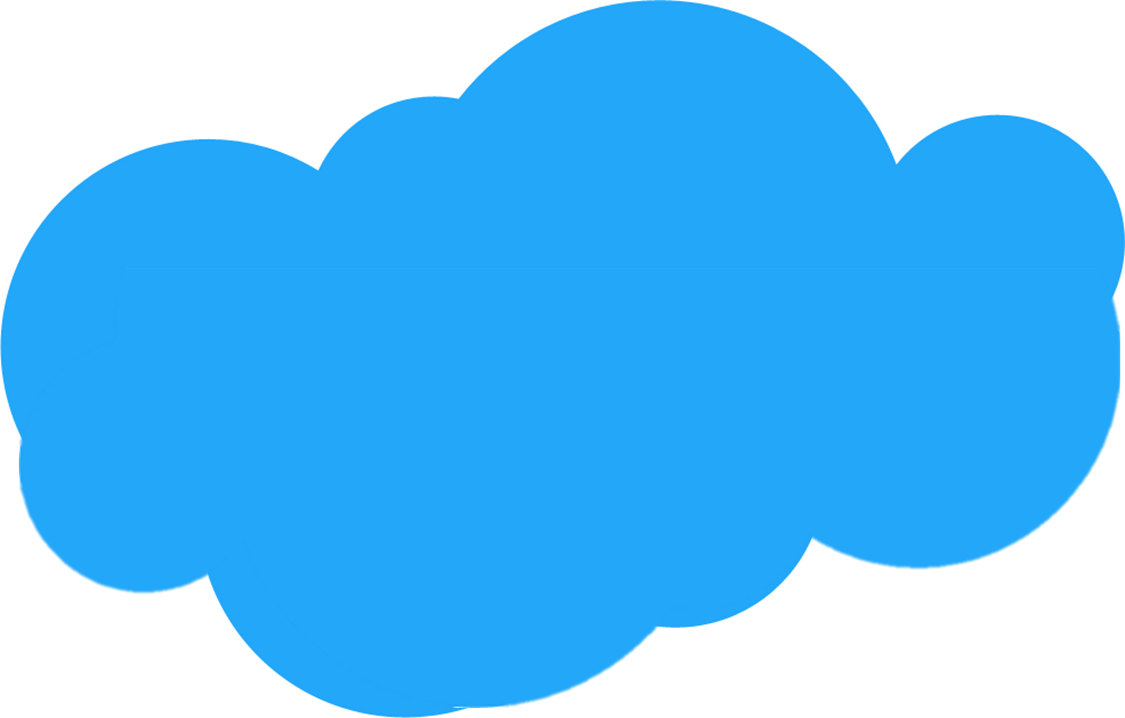